S  A  M  O  A
Pacific Radio Communication Workshop, Sigatoka, Fiji
12 April 2019
Introduction
Background
Office of the Regulator
RF Management
Type Approval
NETP and NETOP
DTTV Project
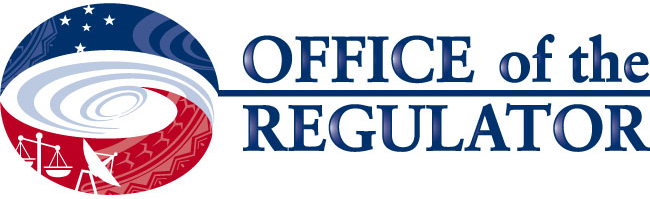 Presentation Content
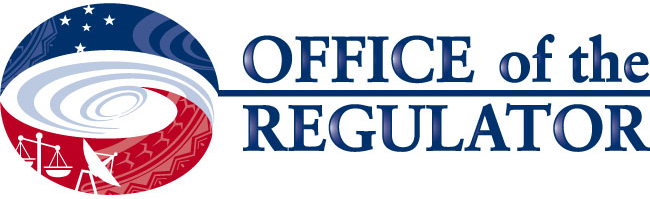 Assistant CEO Spectrum Management and Technical Division
Samoa as a case study on some of the practices and projects conducted
Introduction
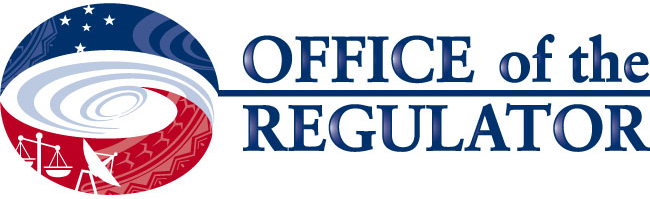 Samoa’s location
Pacific Ocean
Center of the World
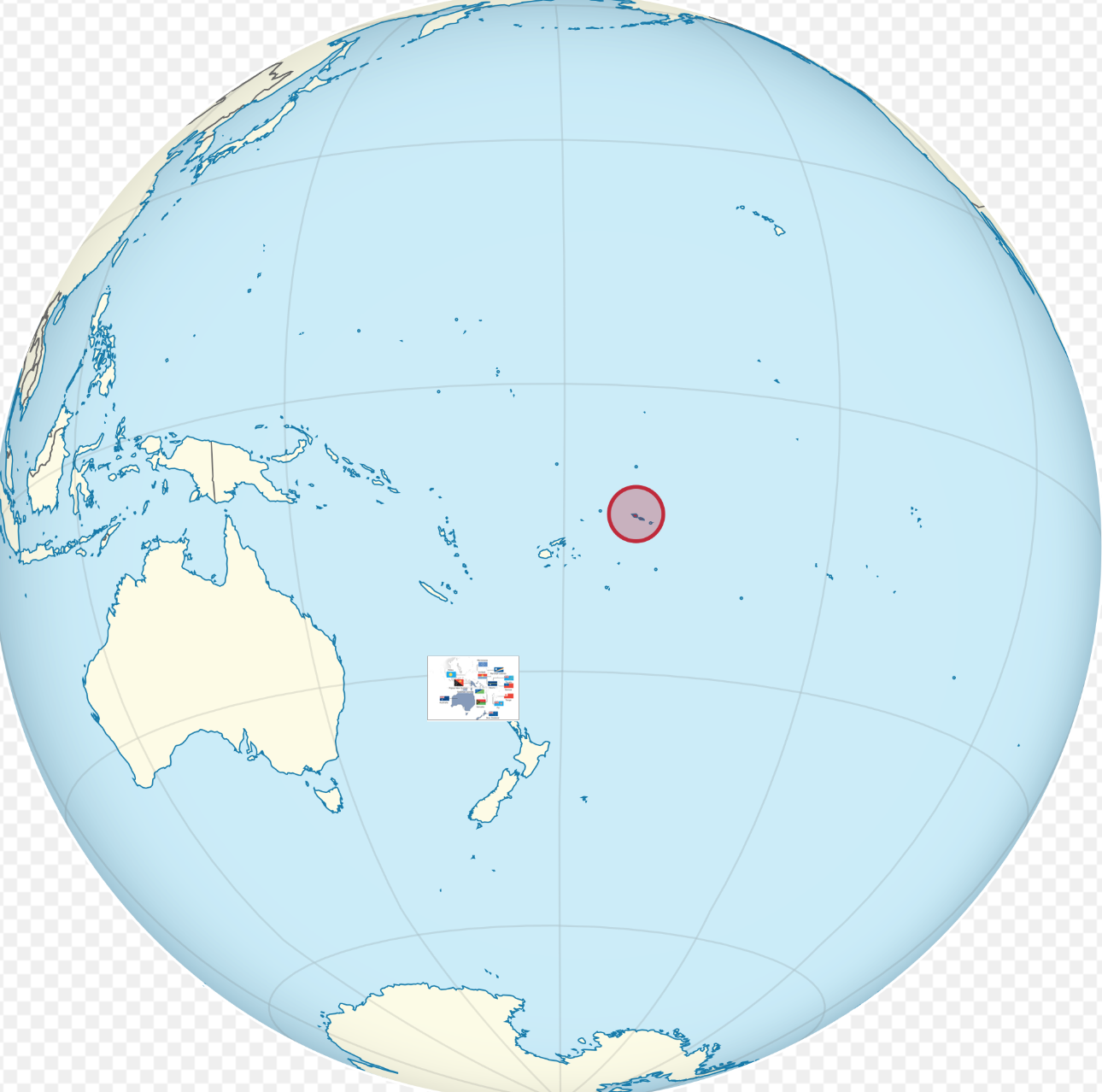 Background
S  A  M  O  A
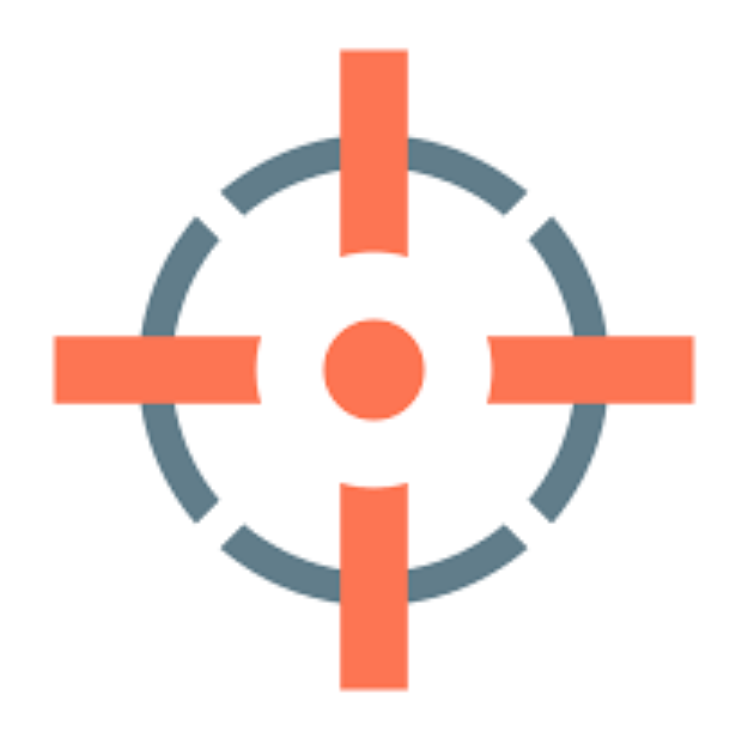 Sacred Center
Mandate of the OOTR
Telecommunication Act 2005
Broadcasting Act 2010
Electricity Act 2010
Postal Act
Functions
Promote the best interest of consumers using ICT, broadcasting, postal and electricity services
Projects
Connectivity Project
Digital TV Project
NETP & NETOP
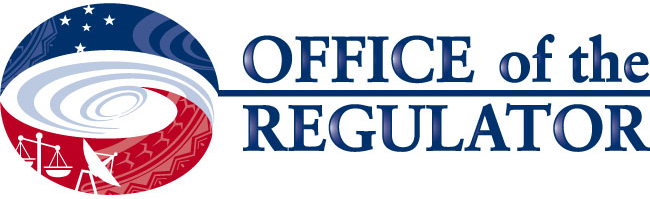 Office of the Regulator
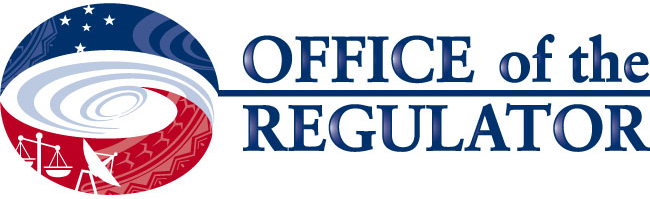 RF Management
RF Application
Invoice
Certificate
RF Evaluation
Legal Evaluation
Financial Evaluation
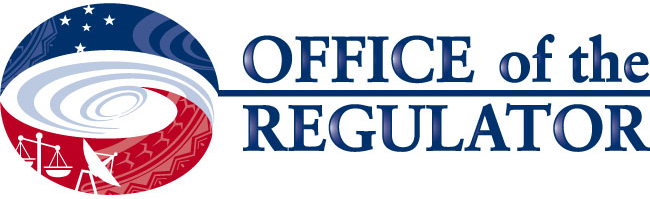 Type Approval
TA Process [10 applications per month, Free]
Challenges [Time consuming, late Samples, Ad hoc monitoring]
Way Forward [Strengthen community awareness, AI, fee]
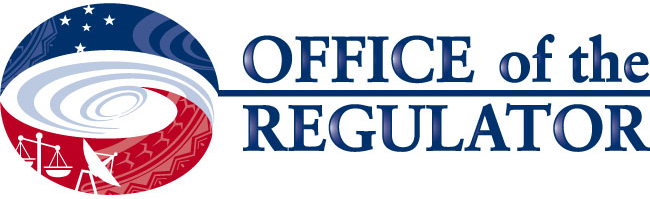 Review of the NETP
October 2018 – Completed
Consultation 2019 new documents – Completed
Final Comments - Completed
Approval Final Documents – End May 2019
NETP 2019 Draft
NETOP 2019 Draft
NETP / NETOP
Project Objectives
Improve coverage
Improve services
Affordable
Project Sponsor
Project Update – Implementation Phase One
Awareness
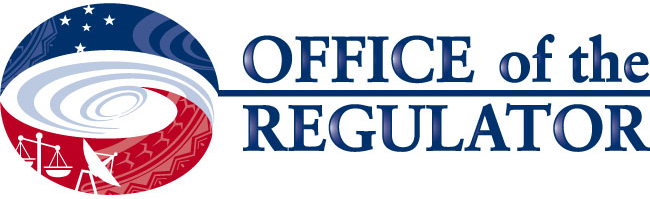 DTTV Project
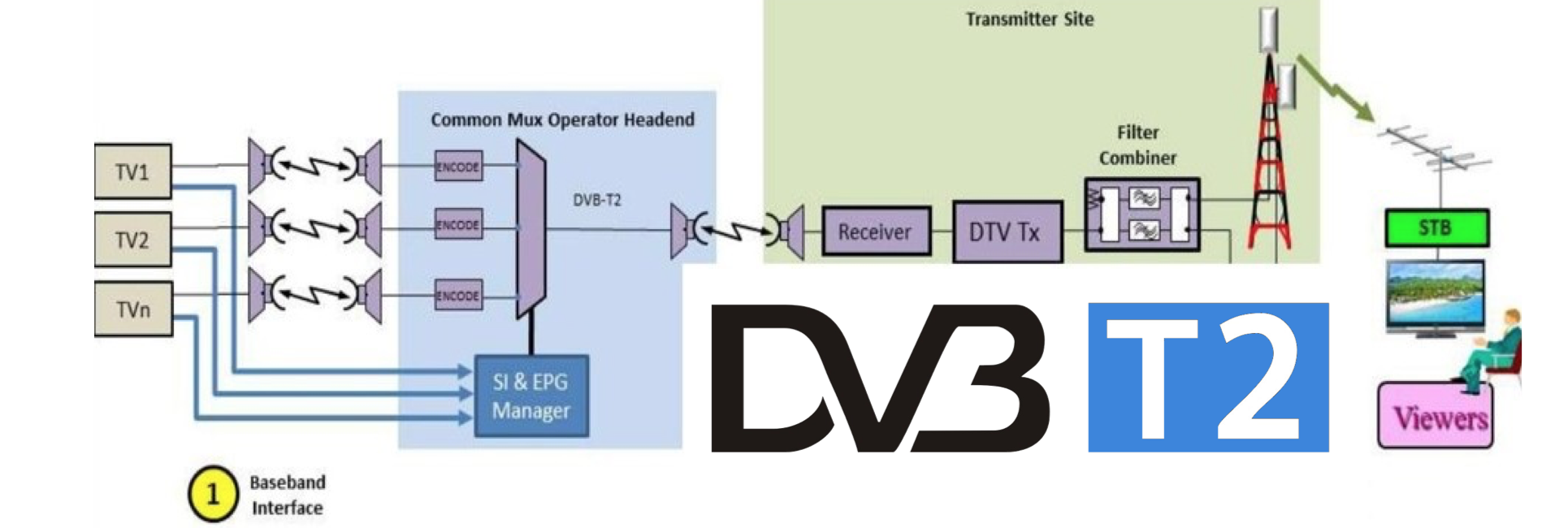 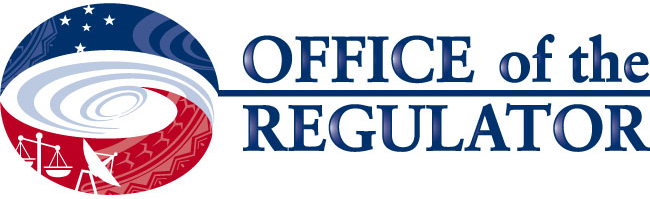 DTTV Project - Current
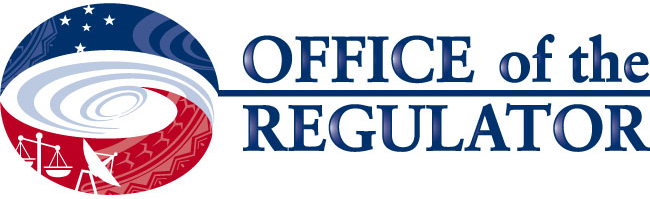 DTTV Project - After
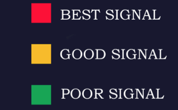 https://www.regulator.gov.ws/
Public Awareness